福優帝國的崛起
自朕介紹
理學士畢業(主修生物、化學)
第一份工作     電訊盈科NowTV續約部-續約工作

第二份工作      金融-貴金屬-找客+操盤

第三份工作      直銷

第四份工作      化驗 (Total Organic Carbon、Phenol、Cl)

第五份工作      創業
公司願景
-提升世人基礎生活素質,共創美好將來。
公司使命
1.把商業、政治、宗教合一以達致榮耀上帝

2.挑選最適合、最高性價比的產品和服務給顧客
公司目標
2023年前成為香港先生全場總冠軍2025年或之前成為立法會議員2026年就可以知名度和實力發展不同類型的生意
2040年賺人生第一個一億2060年開展傳理工作​2061年成為現任香港立法代理經銷傳理先生福優皇帝財神耶穌鬼港影港柱聖誕老人螢光鐵甲奇俠暨首位五料議員
公司價值觀
五大價值觀

1.真誠
-把所有產品服務的資料詳盡並如實解釋給顧客了解,以對方的利益為依歸

2.能力
-學習不同的知識、技巧、技術
​
3.效率
​-使用最小的資源完成工作,以致節約能源、環境保護

4.安全
-提供課程及工作所需裝備,保障員工的性命健康
​
5.質素
-產品服務已獲得專業機構認證,符合世界標準
福優生意之道
因為認識,所以光顧。
因為關係,所以光顧。
因為品牌,所以光顧。(無形:商譽、品牌/創辦人代表甚麼、精神、對社會的影響)
因為價值,所以光顧。 (有形:產品、服務)
創業之十四個範疇
1.創意生意-Amway+DCBV

2.金融保險-貴金屬+(無牌)保險

3.地產樓盤-海外物業​樓盤:中國(大灣區)/馬來西亞(馬六甲/吉隆坡)/泰國(曼谷/華欣)/日本(梅田/大阪)

4.美容瘦身-DCBV旗下美容院

5.香薰按摩-磁叉按摩、撥筋、耳穴、耳燭、冰感按摩球、電子針灸

6.體重管理-腹肌鍛練、拳擊、泰拳、 MMA格鬥技巧、爆肌訓練
創業之十四個範疇
7.私人補習

提供小學、中學數理補習(DSE)

商業(直銷/金融/地產/美容/按摩技巧/文化藝術/電商)

電腦媒體(Photoshop、網站、網店、QR code、Powerpoint、Prezi等)

記憶學
創業之十四個範疇
8.文化藝術-20種產品或服務
1.蠟髮(Gel 頭)
2.𠝹坑髮型  
3.網頁
4.影片製作
5.廣告
 6.卡片  
7.二維碼
8.標誌/商標(logo)                          
9.宣傳單張(參考政治民生2020) 
10.易拉架(參考政治民生2020)
11.橫額(參考政治民生2020) 
12.背包旗幟(參考政治民生2020)
 13.Powerpoint
14.Prezi
15.能量金字塔
16.口罩設計
17.鑲閃鑽
18.螢光衣
19.月曆
​20.雨傘
創業之十四個範疇
9.宗教傳理-基督教

10.政治民生-九龍東區議會+九龍東立法會

11.個人榮耀-香港先生

12.零售百貨-LED & Cosplay   

13.身體檢查-32種身體指標

14.工程維修-冷氣機擋板
體重管理
https://www.mrhk-fookyo.com/mrhk-6
表演
https://www.youtube.com/watch?v=AUK12kW_LtA&t=4s&ab_channel=%E7%A6%8F%E5%84%AA%E5%B8%9D%E5%9C%8B%E4%BB%A3%E7%90%86%E5%85%AC%E5%8F%B8
小米創始人-雷軍
創業，就是要做一頭站在風口上的豬，風口站對了，豬也可以飛起來。
零售百貨
https://mrhk-fookyo.shop/collections/all
個人榮耀
https://www.mrhk-fookyo.com/mrhk-11
需要引薦對象
1.創意生意-需要被動收入的人士

2.金融保險-需要急錢的人士,保障的人士

3.地產樓盤-投資保值的人士

4.美容瘦身-愛美的人士

5.香薰按摩-紓緩身體痛楚、享受人生

6.體重管理-減肥、自我防衛
需要引薦對象
7.私人補習-中小學生、善忘的人

8.文化藝術-廣告、影視製作

9.宗教傳理-心靈空虛的人,沮喪負面

10.政治民生-選舉委員會成員-有資格提名特首的人

11.個人榮耀-有手機的人(下載Big Big Fun)

12.零售百貨-表演者、廣告、參展商、市場推廣部

13.身體檢查-身體欠佳的人

14.工程維修-冷氣機擋板
當朕做到以上潛在客戶既生意時,寡人會成為甚麼?
現任香港立法代理經銷傳理先生福優皇帝財神耶穌鬼港影港柱聖誕老人螢光鐵甲奇俠暨首位五料議員
1.202X年香港先生

2.立法會議員

3.代理商

4.經銷商

5.傳道人

6.福優皇帝

7.財神

8.耶穌
9.鬼(猗窩座)

10.港影

11.港柱

12.聖誕老人

13.螢光俠

14.鐵甲奇俠

15.首位五料議員:香港先生、立法會議員、(17)區議員、 (18)互助委員會樓主席、 (19)分層代表(現任)
公司官網:https://www.mrhk-fookyo.com/
最後補充一句
你需要甚麼,打94328362	找朕即可。
就可以大雄(潛在客戶)需要甚麼,需要多啦A夢(福優皇帝)一樣。
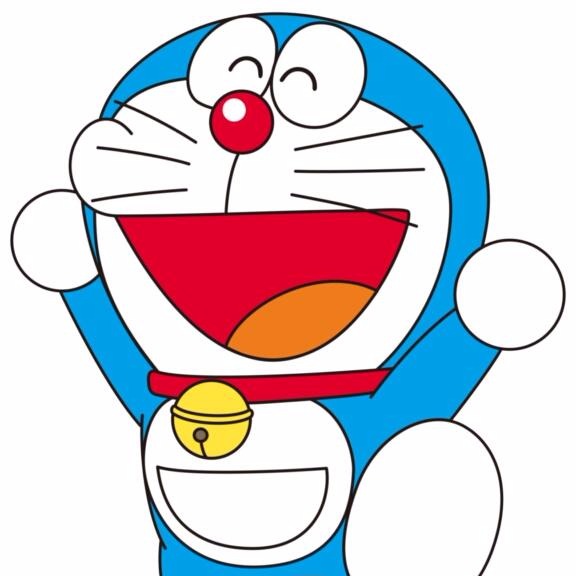 訂閱、提名、投票、光顧
Powerpoint、Prezi、PDF下載區
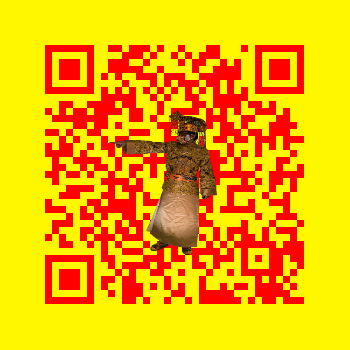 多謝各位